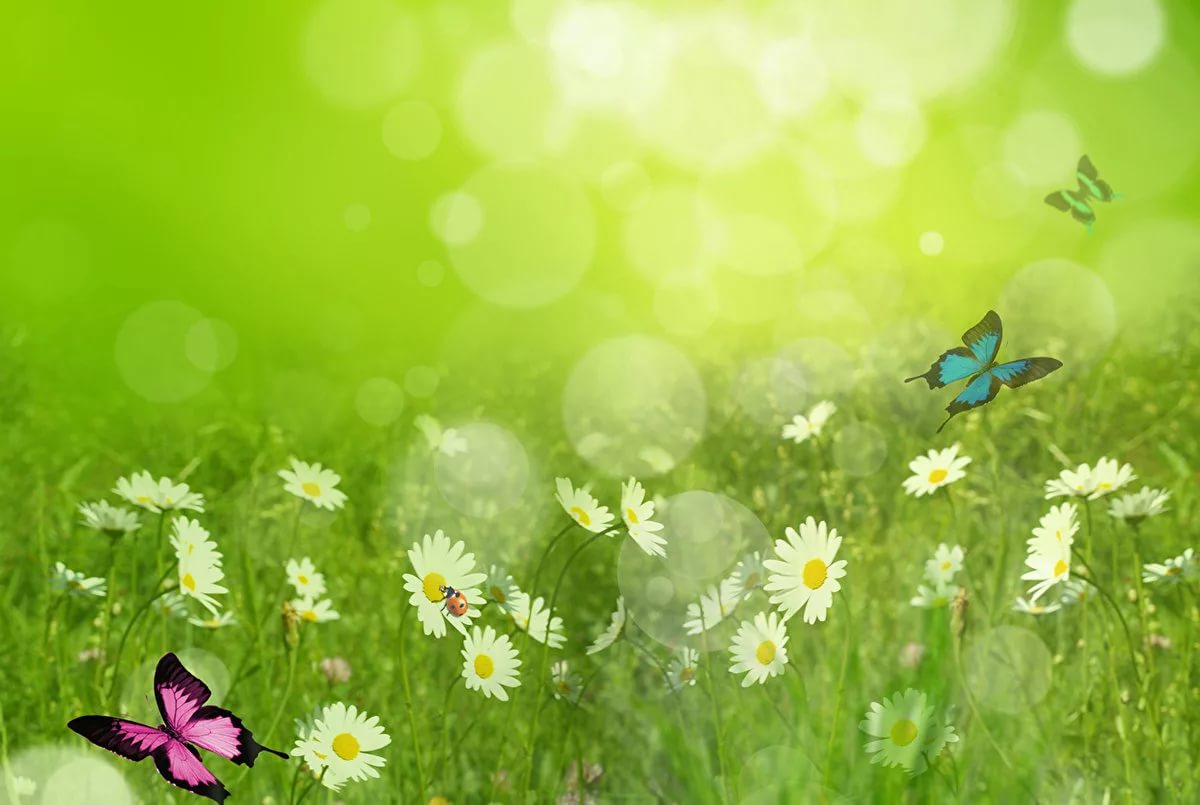 Выполни зарядкуhttps://www.youtube.com/watch?time_continue=14&v=WGzBcosCafo&feature=emb_logo
https://www.youtube.com/watch?time_continue=42&v=5qsZOovjPzY&feature=emb_logo